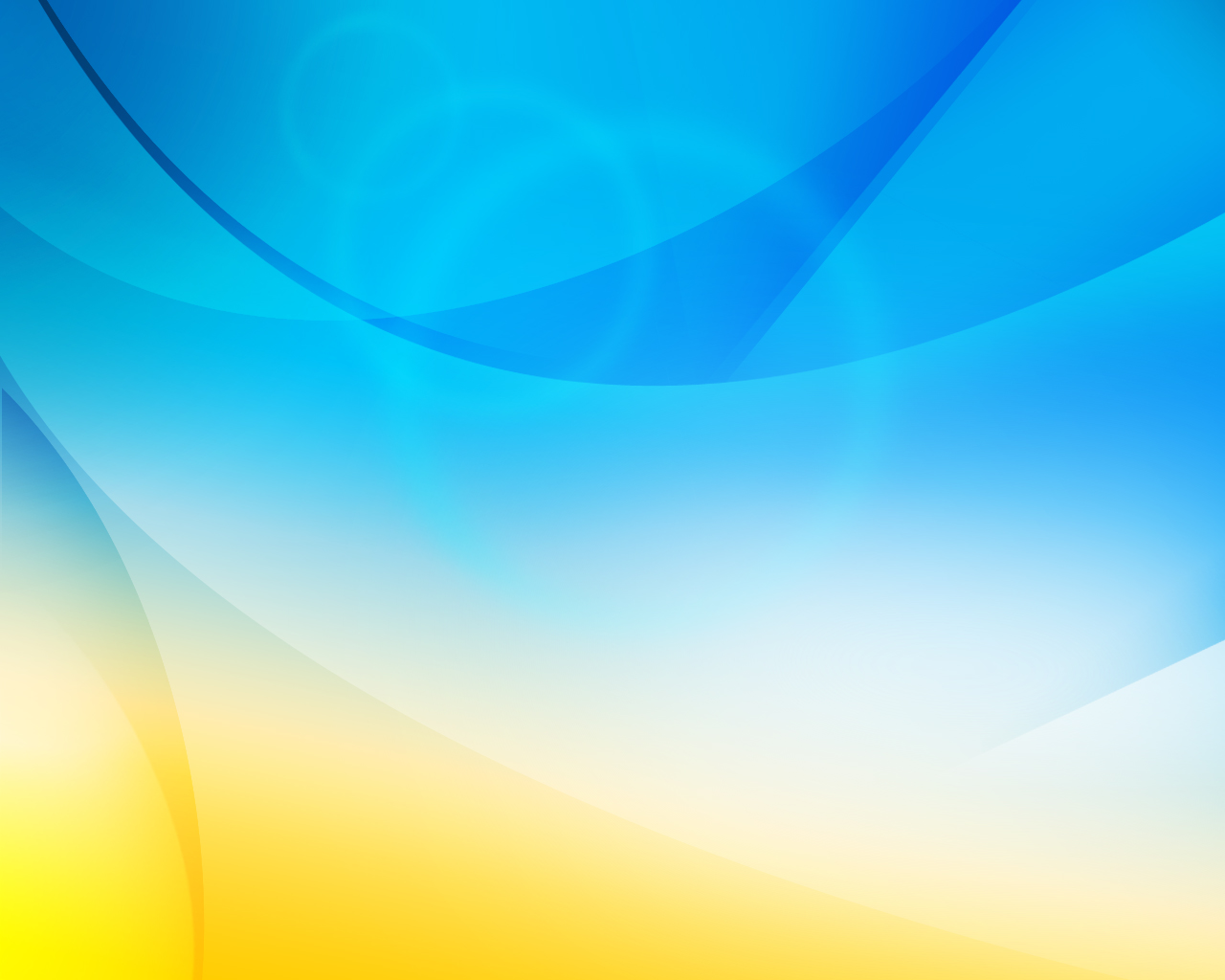 «ПРОФЕССИОНАЛЬНАЯ ПОДДЕРЖКА
 ЗАМЕЩАЮЩИХ СЕМЕЙ С ДЕТЬМИ, 
НАХОДЯЩИХСЯ В ТРУДНОЙ ЖИЗНЕННОЙ СИТУАЦИИ, 
В УСЛОВИЯХ СОЦИАЛЬНО-РЕАБИЛИТАЦИОННОГО ЦЕНТРА 
ДЛЯ НЕСОВЕРШЕННОЛЕТНИХ»
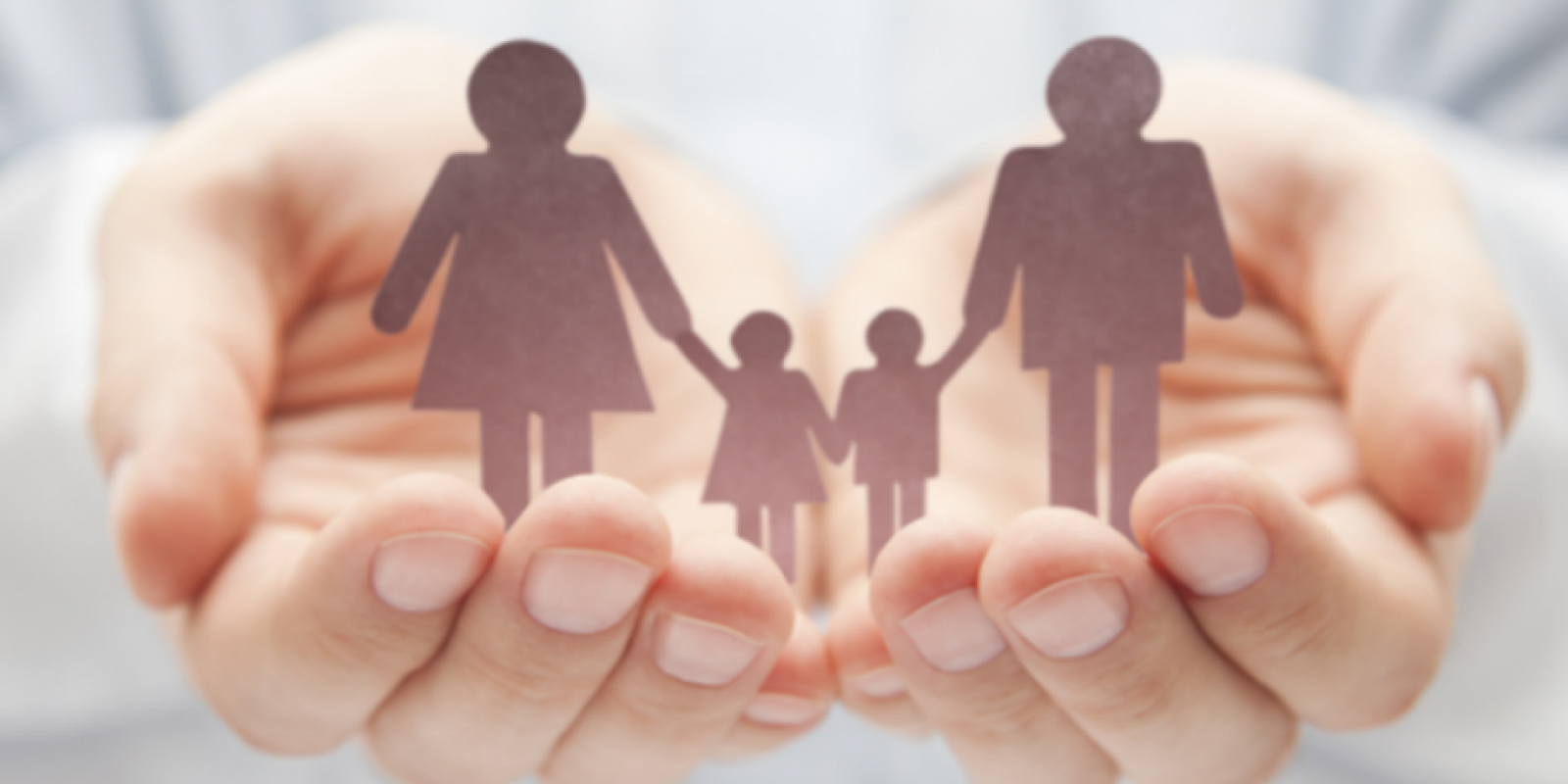 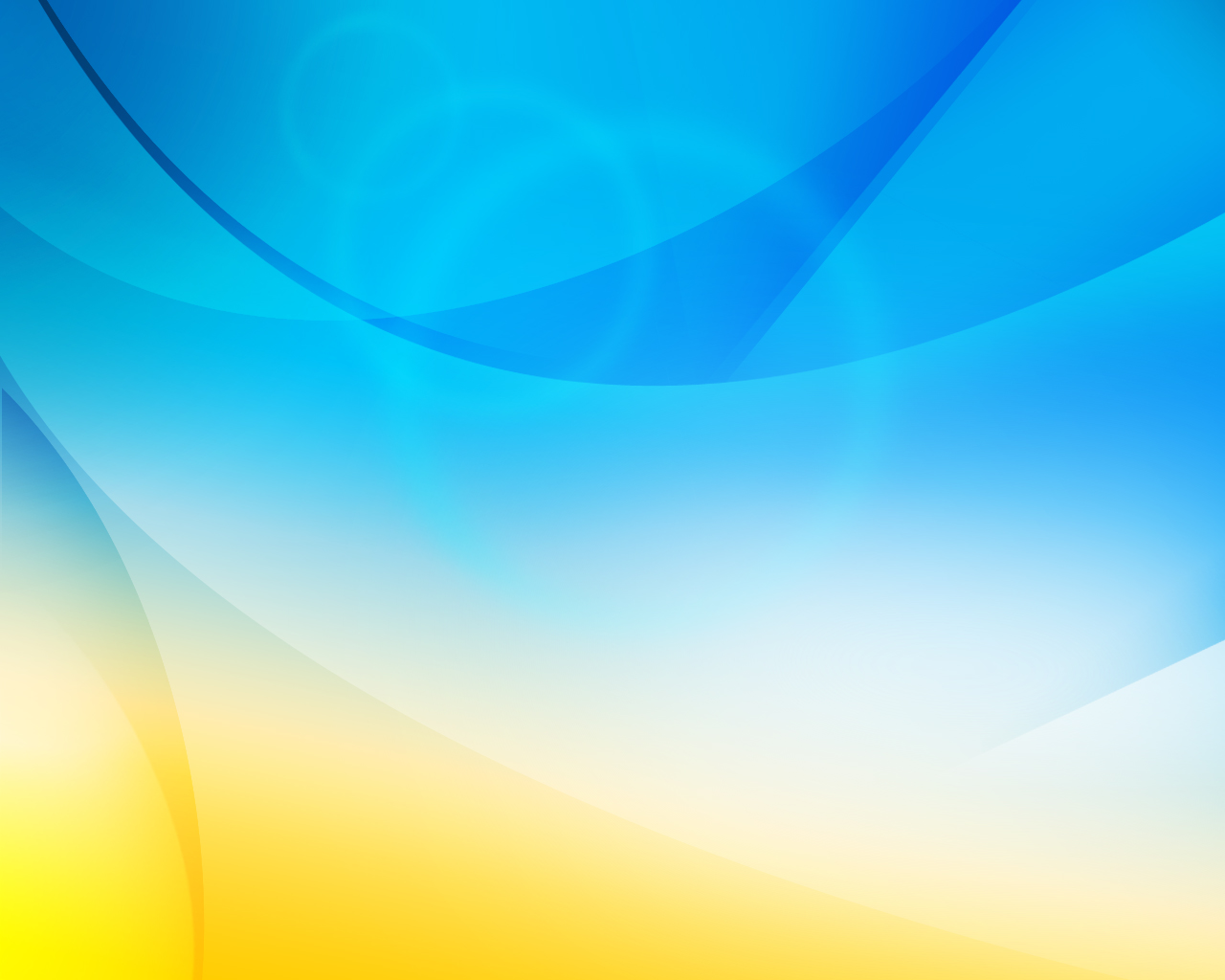 Практика 
«Профессиональная поддержка замещающих семей 
с детьми, находящихся в трудной жизненной ситуации, 
в условиях социально-реабилитационного центра 
для несовершеннолетних»

Территория внедрения: г.Вязьма и Вяземский район 
Смоленской области
Сроки реализации: сентябрь 2020 г. – октябрь 2021 г.
Целевая группа: 
36 кандидатов в замещающие родители
42 замещающие семьи (приемные и опекунские), взявшие на воспитание детей, оставшихся без попечения родителей, 
от 1 года до 15 лет, находящиеся в трудной жизненной ситуации
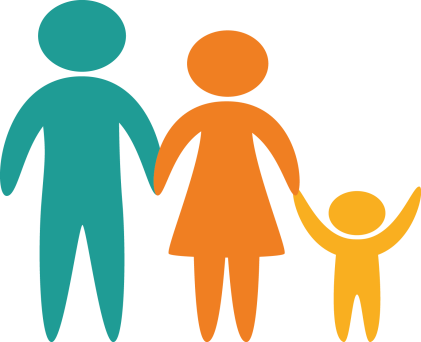 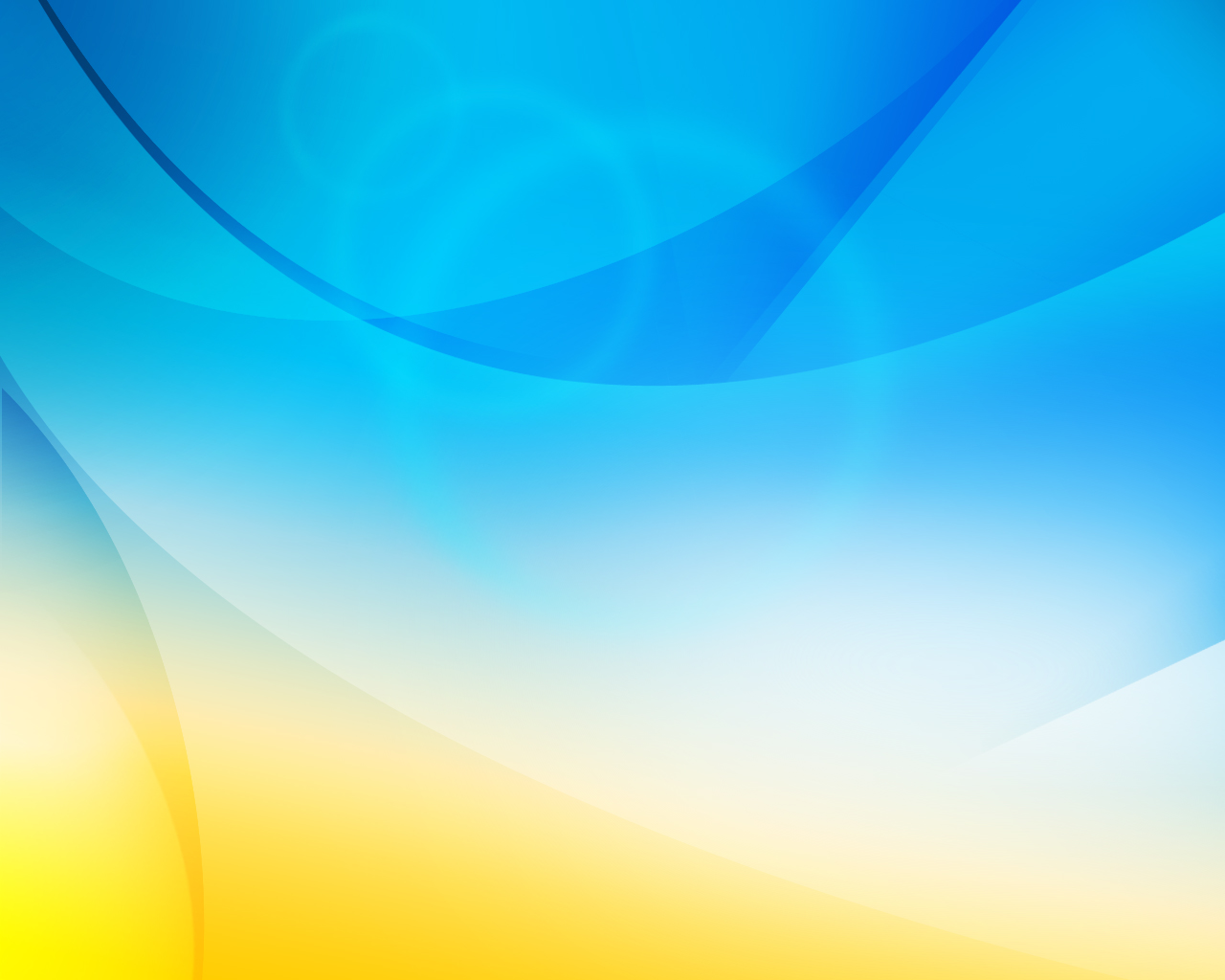 АКТУАЛЬНОСТЬ ПРАКТИКИ

Практика реализована на территории 
МО «Вяземский район» Смоленской области: 
численность населения – 79 000 человек, 
детское население – 13895 человек, 
из них детей-сирот и детей, оставшихся 
без попечения родителей -  258, 
из которых воспитываются в семьях – 184 человека.  

В 2019-2020 гг. вторичный отказ от ребенка 
зафиксирован в 9 случаях.
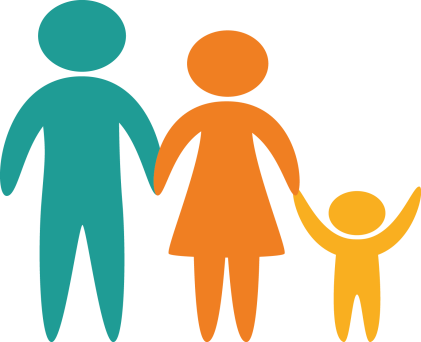 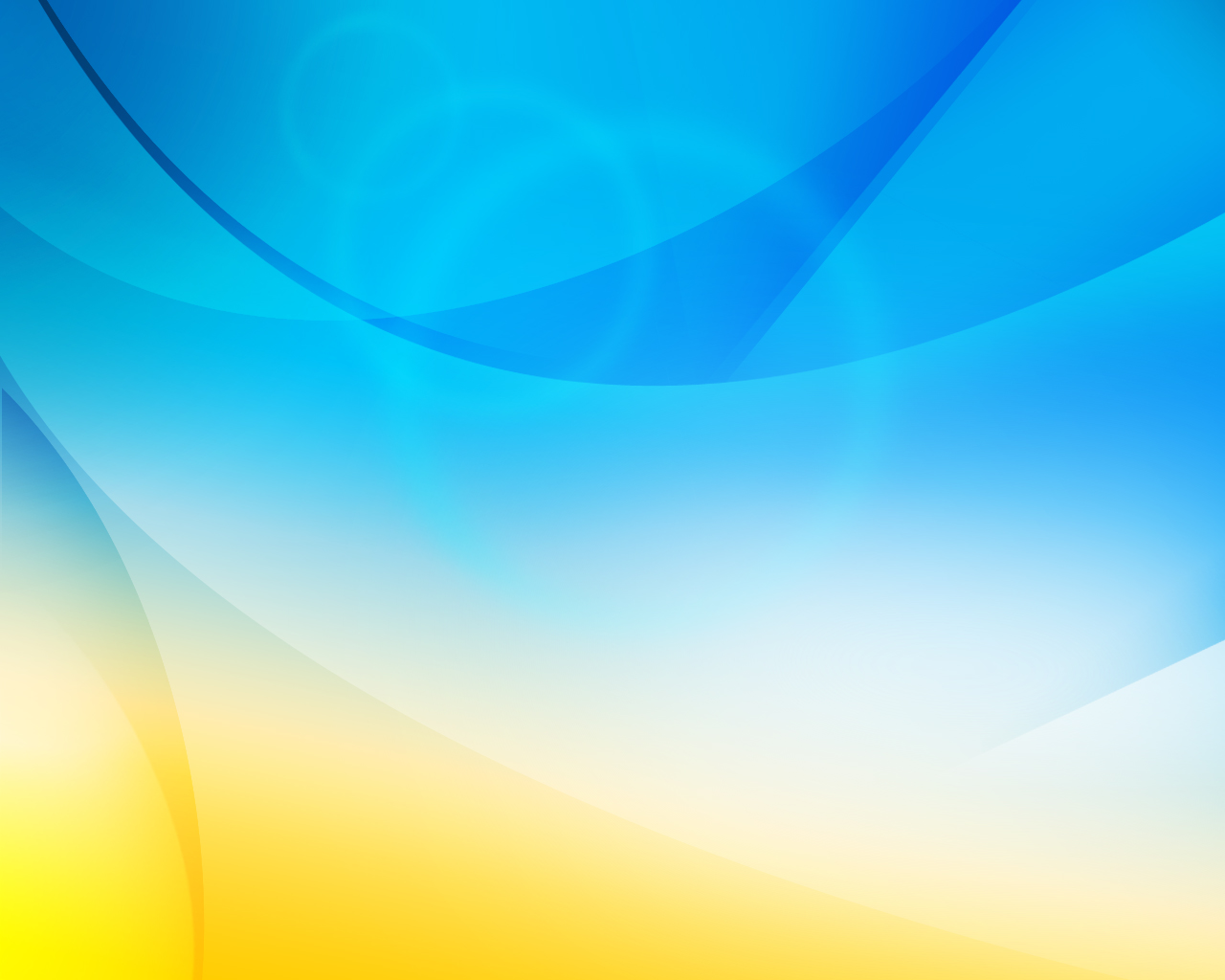 АКТУАЛЬНОСТЬ ПРАКТИКИ

ОСНОВНОЕ ПРОБЛЕМНОЕ ПОЛЕ ЦЕЛЕВОЙ ГРУППЫ

Со стороны замещающих родителей – нарушение 
внутрисемейных взаимоотношений, обусловленное 
недостаточной психолого-педагогической компетентностью, 
личными психологическими проблемами и неготовностью 
изменения своей родительской позиции в отношениях с детьми 

Со стороны детей и подростков – психологические травмы 
в анамнезе, трудности в идентификации с приёмной семьей 
при сохранении связей с кровными родителями, личностные 
и возрастные особенности, проблемы социальной дезадаптации

В городе и районе в 2020 году отсутствовало 
учреждение, оказывающее помощь 
и поддержку замещающим семьям
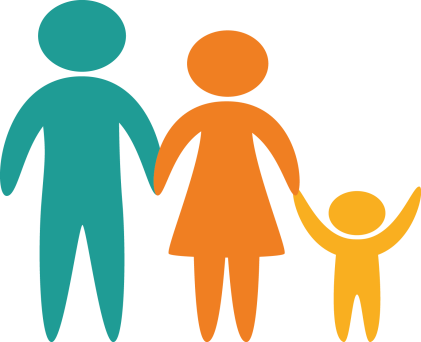 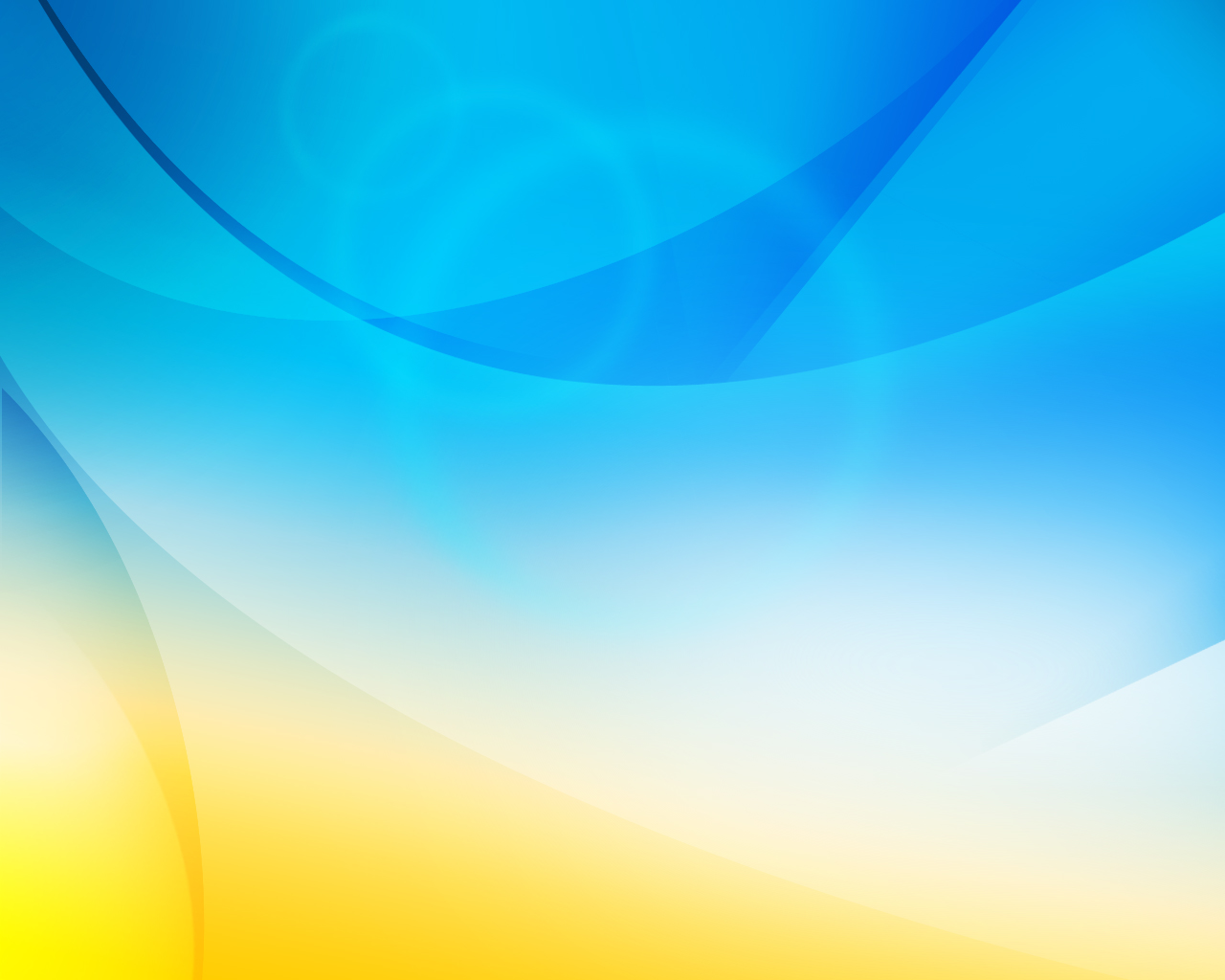 ЦЕЛЬ ПРАКТИКИ: 

способствовать профилактике 
вторичного социального сиротства посредством 
развития системы социальных услуг для замещающих 
семей и кандидатов в замещающие родители
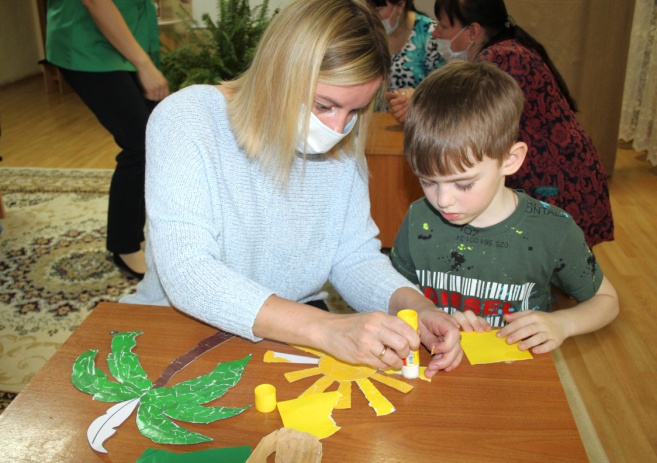 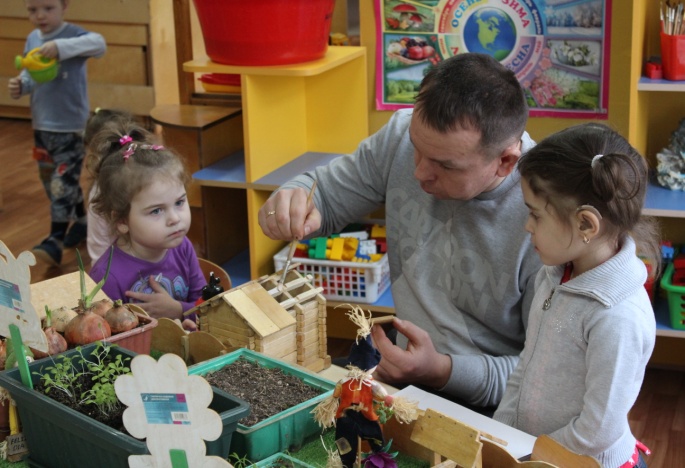 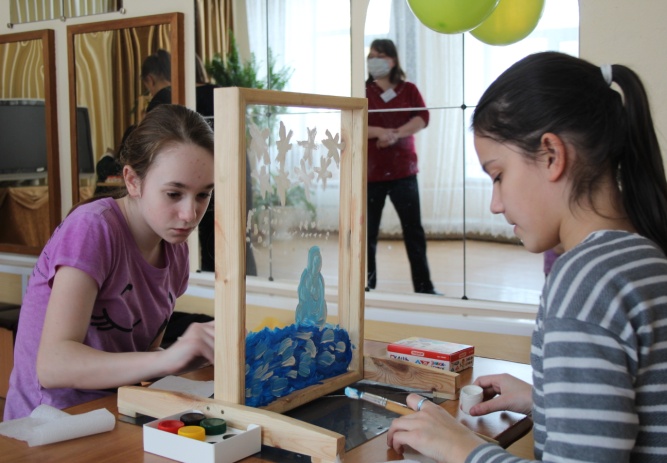 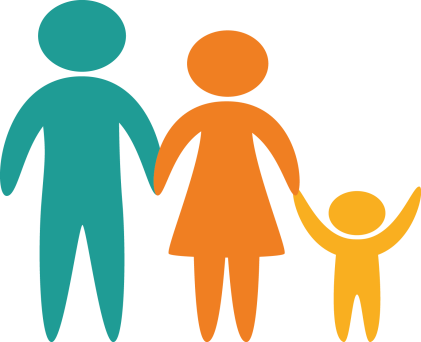 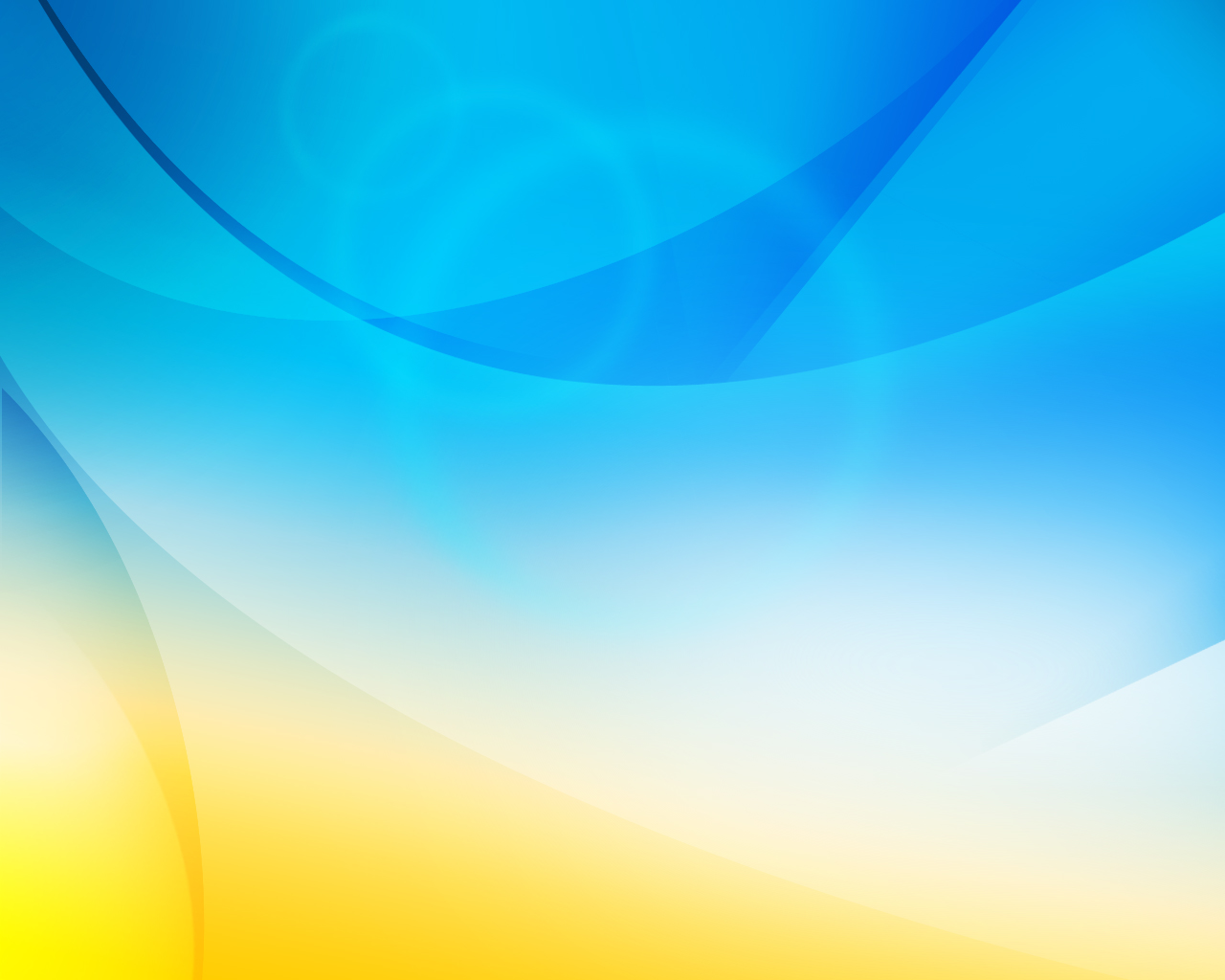 ЗАДАЧИ ПРАКТИКИ:
 организовать психолого-педагогическую и правовую 
подготовку граждан, желающих взять на воспитание 
в семью ребенка-сироту или ребенка, оставшегося 
без попечения родителей; 
 создать условия для оказания консультативной, 
психологической, педагогической, юридической, 
социальной помощи семьям, принявшим на воспитание 
ребёнка-сироту или оставшегося без попечения родителей;
 оказать психолого-педагогическую и медико-социальную 
помощь семьям, взявшим на воспитание ребенка-сироту 
или ребенка, оставшегося без попечения родителей, 
в возрасте от 1 года до 3-х лет;
 формировать неформальную поддерживающую среду 
для организации семейного досуга и групповой взаимопомощи 
замещающим семьям.
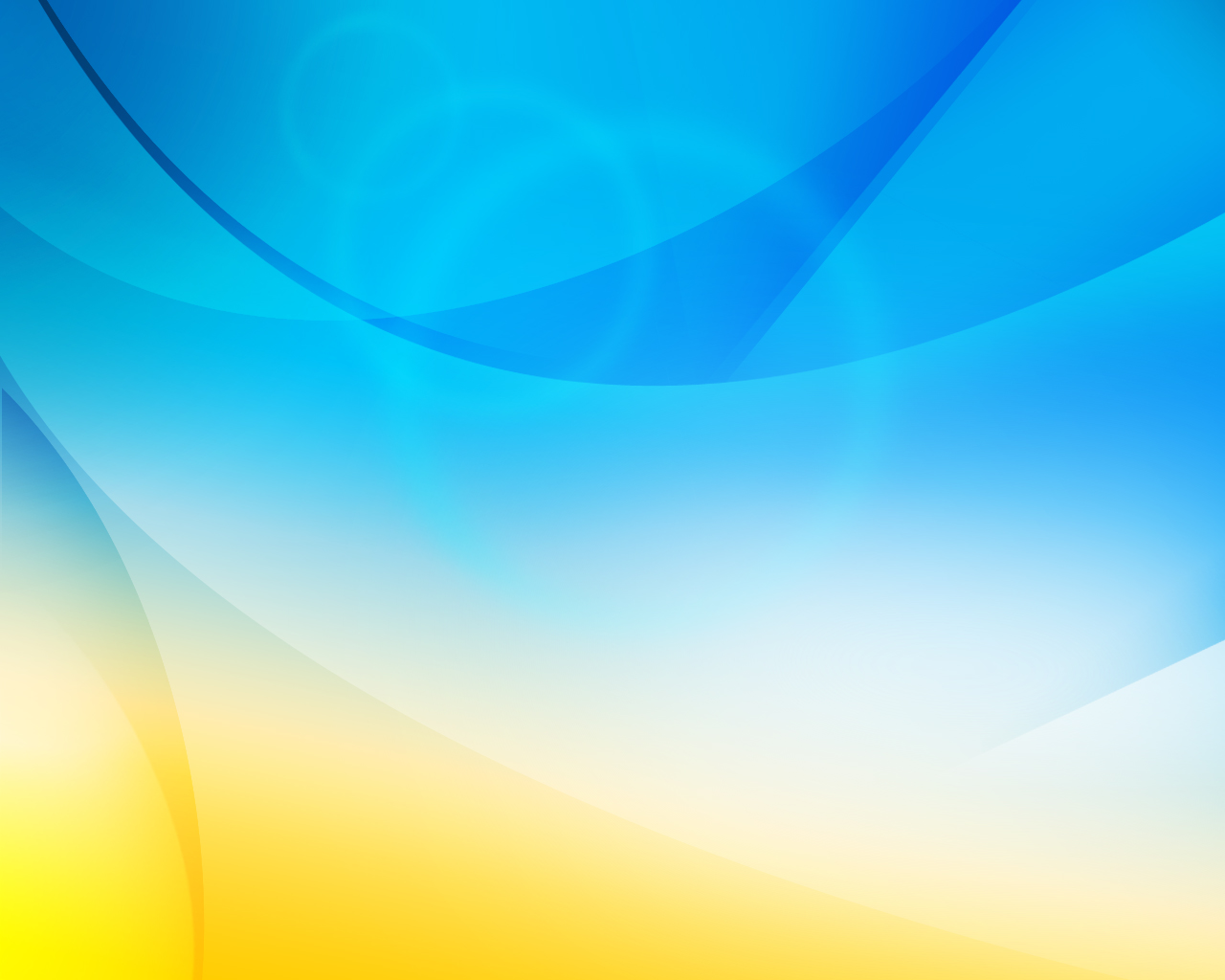 СТРУКТУРА ПРАКТИКИ
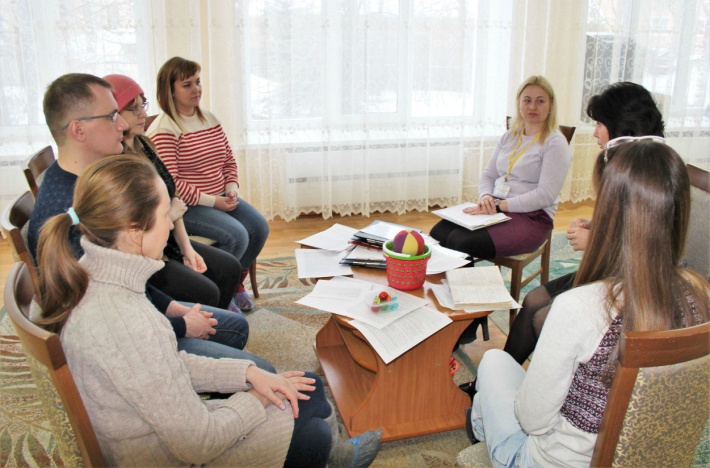 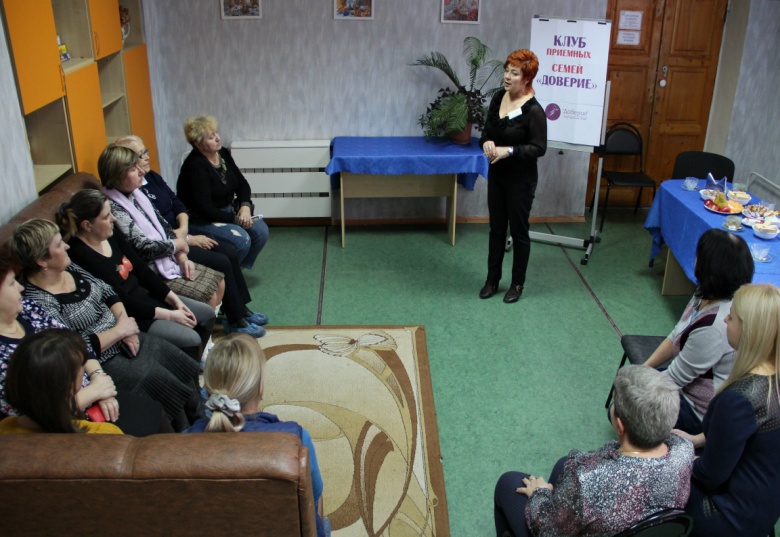 Школа приёмных родителей
Клуб замещающих семей «Доверие»
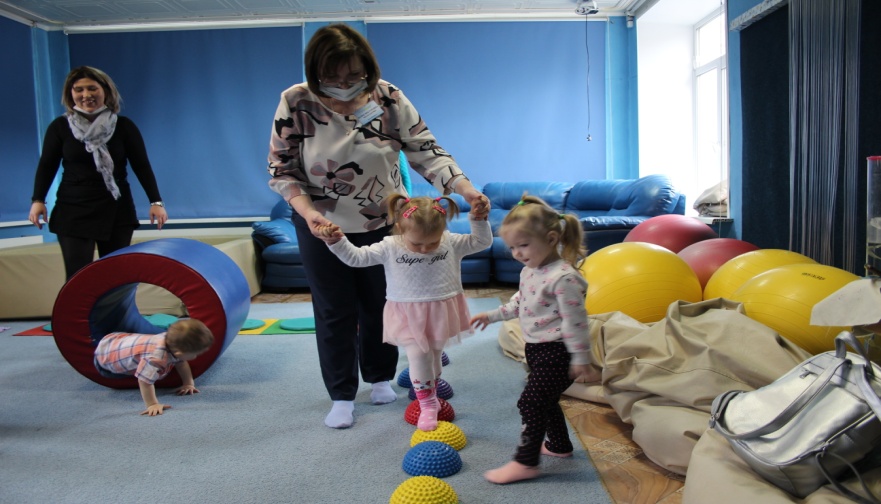 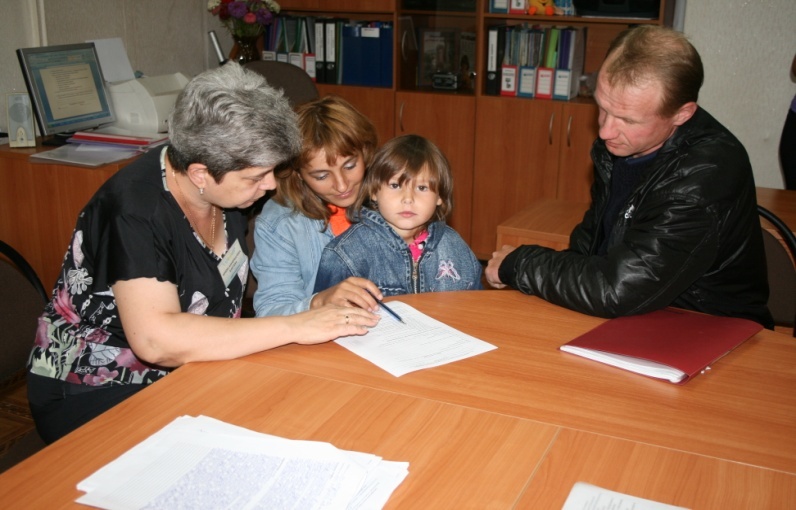 Служба социальной помощи замещающей семье
Школа раннего развития «Малыш»
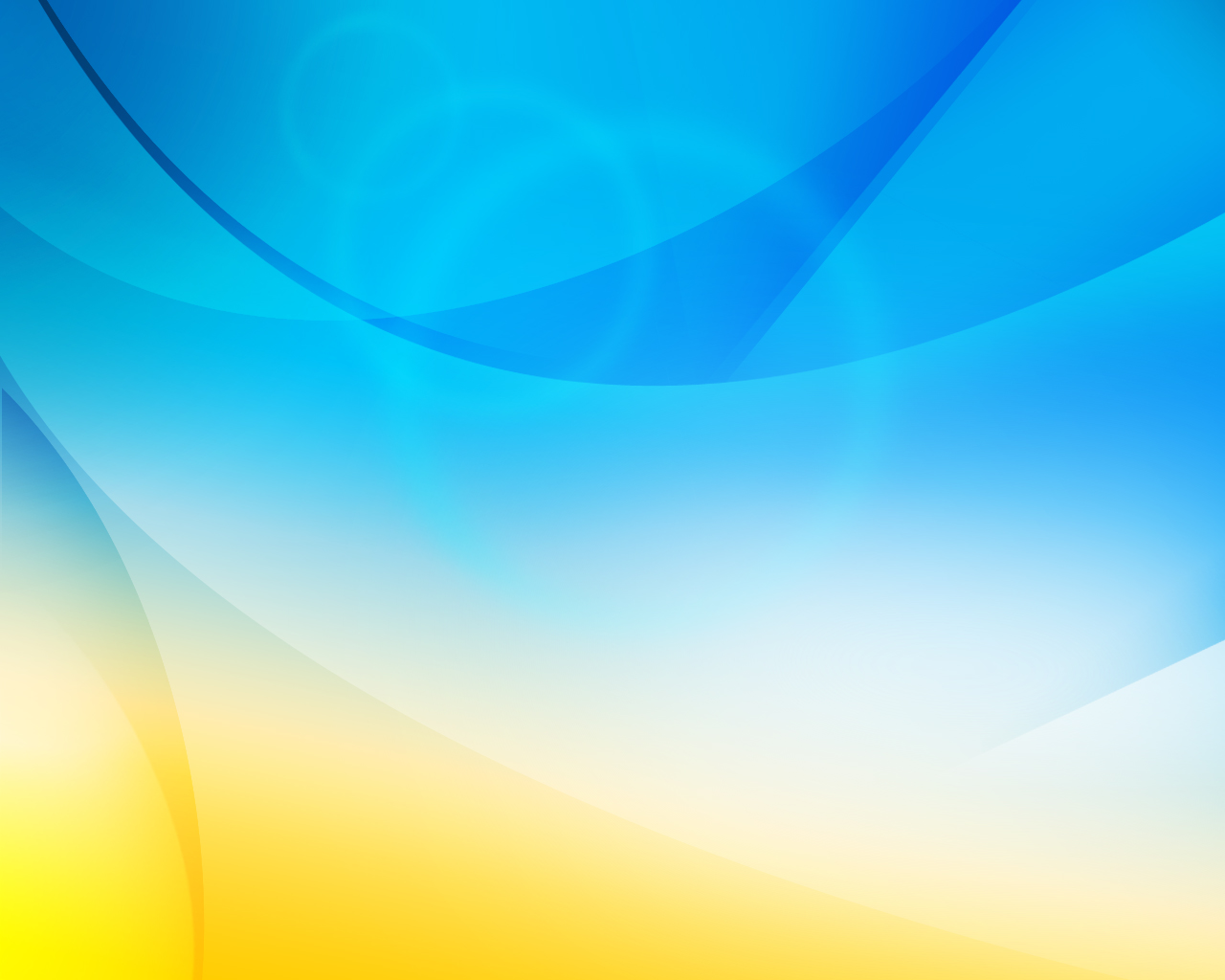 РЕСУРСЫ ПРАКТИКИ
11 высококвалифицированных специалистов 
(руководитель практики, 2 педагога-психолога, 
врач-психотерапевт, врач-невролог, 2 социальных 
педагога, воспитатель, юрисконсульт, музыкальный руководитель, учитель-логопед)
Оборудованные помещения для психокоррекционной
работы, для коррекционно-развивающих занятий 
с детьми раннего возраста, кабинет консультирования, 
актовый зал, компьютерная техника
Источники финансирования: 
бюджетные средства – 520 тыс. руб., 
внебюджетные средства – 630 тыс. руб.
Партнеры: отдел опеки и попечительства, 
социальные педагоги образовательных 
организаций, врачи-педиатры, волонтеры
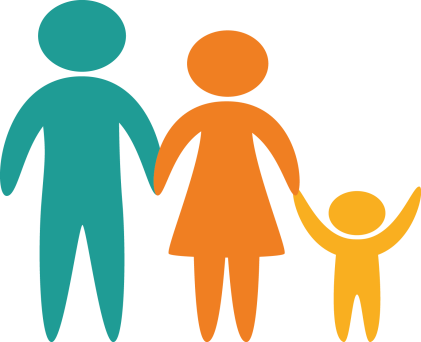 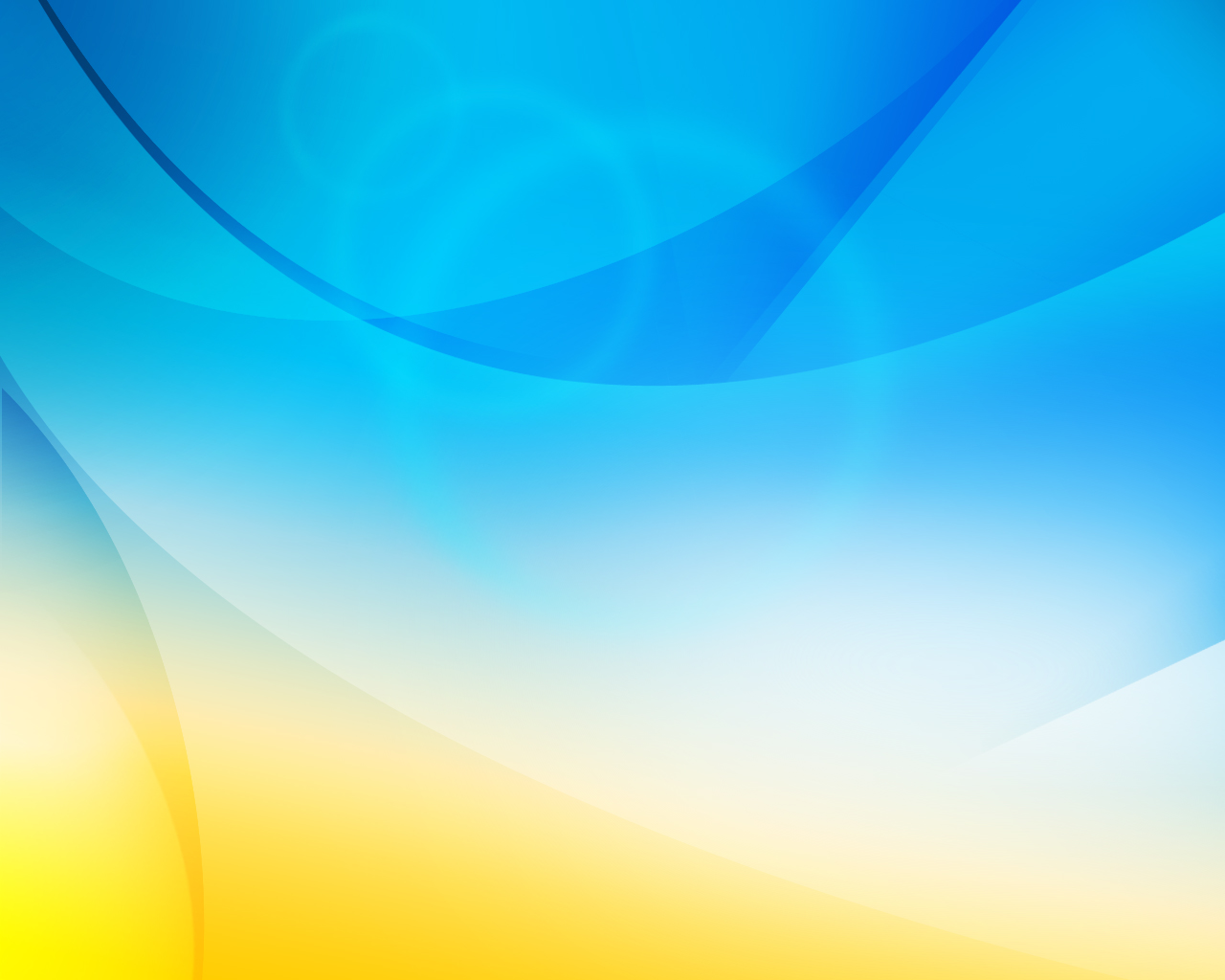 ТЕХНОЛОГИИ ПРАКТИКИ
Комплексная помощь замещающей семье оказывается 
по технологии «ведение случая»

План помощи семье включает:
 домашнее визитирование;
 ведение семьи социальным педагогом;
 правовую поддержку юрисконсультом;
 индивидуальную и групповую психокоррекционную работу
(с детьми, родителями, с семьей);
 коррекционно-развивающие занятия с детьми по ликвидации педагогической запущенности;
 информационно-просветительские и образовательные программы для детей и родителей;
 совместные детско-родительские социально-значимые дела;
 арт-терапевтическую семейную фотолабораторию;
 досуговую деятельность
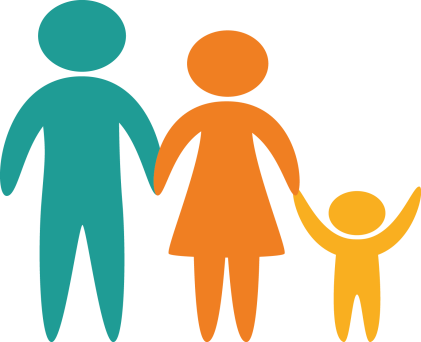 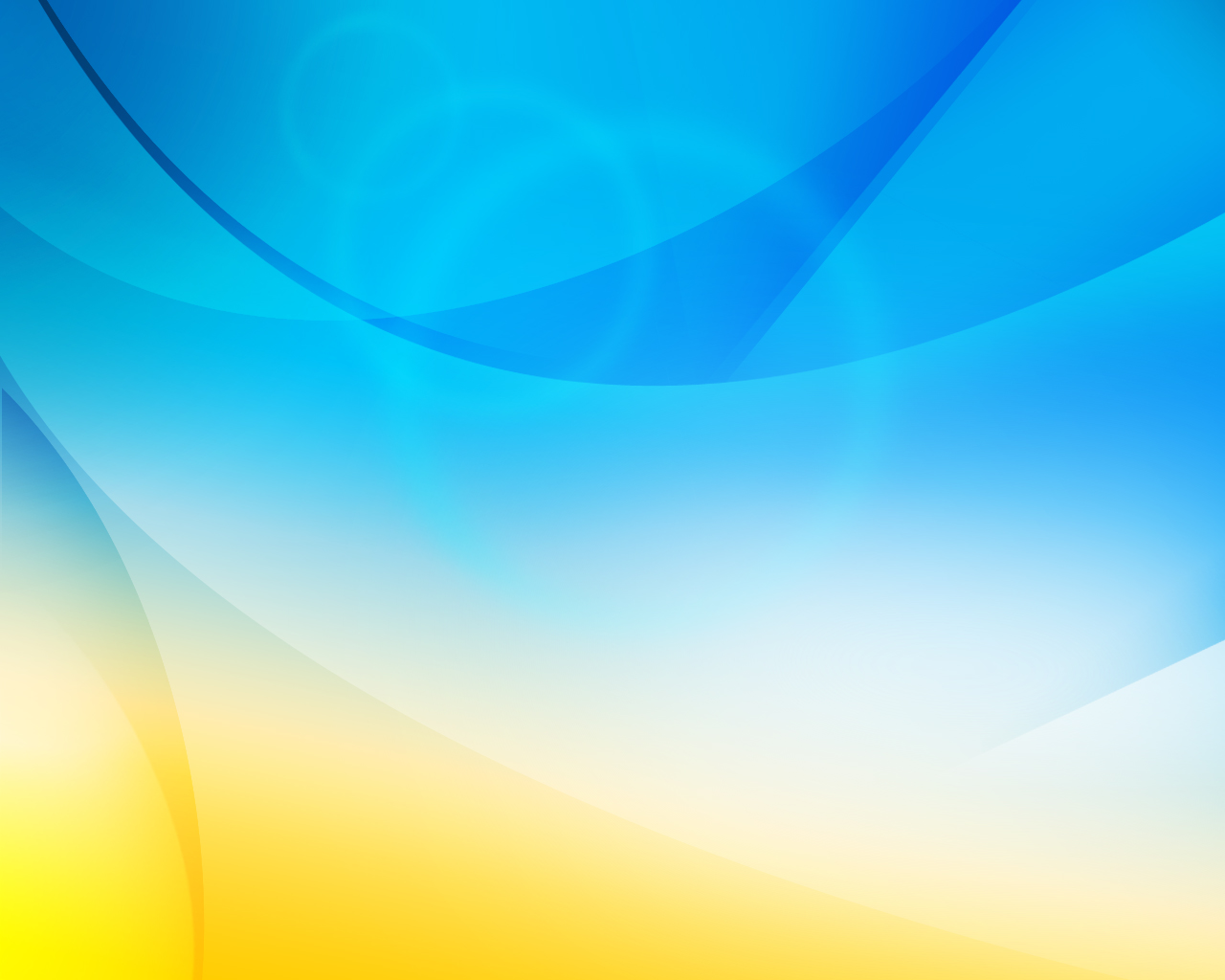 РЕЗУЛЬТАТЫ ПРАКТИКИ:

- 36 кандидатов в замещающие родители окончили 
Школу приемных родителей;
- 19 детей, оставшихся без попечения родителей, 
приняты в семьи выпускников Школы приемных 
родителей;
- 33 замещающих семьи (возраст приемных детей 
от 5 до 15 лет) состояли на сопровождении Службы 
социальной помощи замещающей семье;
- 9 замещающих семей посещали Школу раннего 
развития «Малыш»;
- 26 замещающих семей стали участниками 
Клуба замещающих семей «Доверие»;
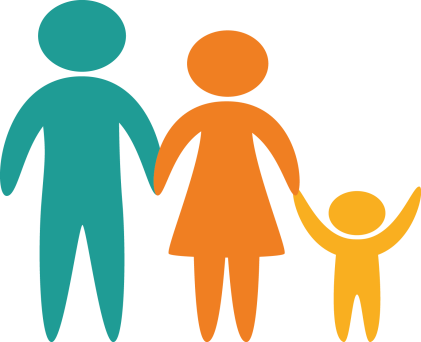 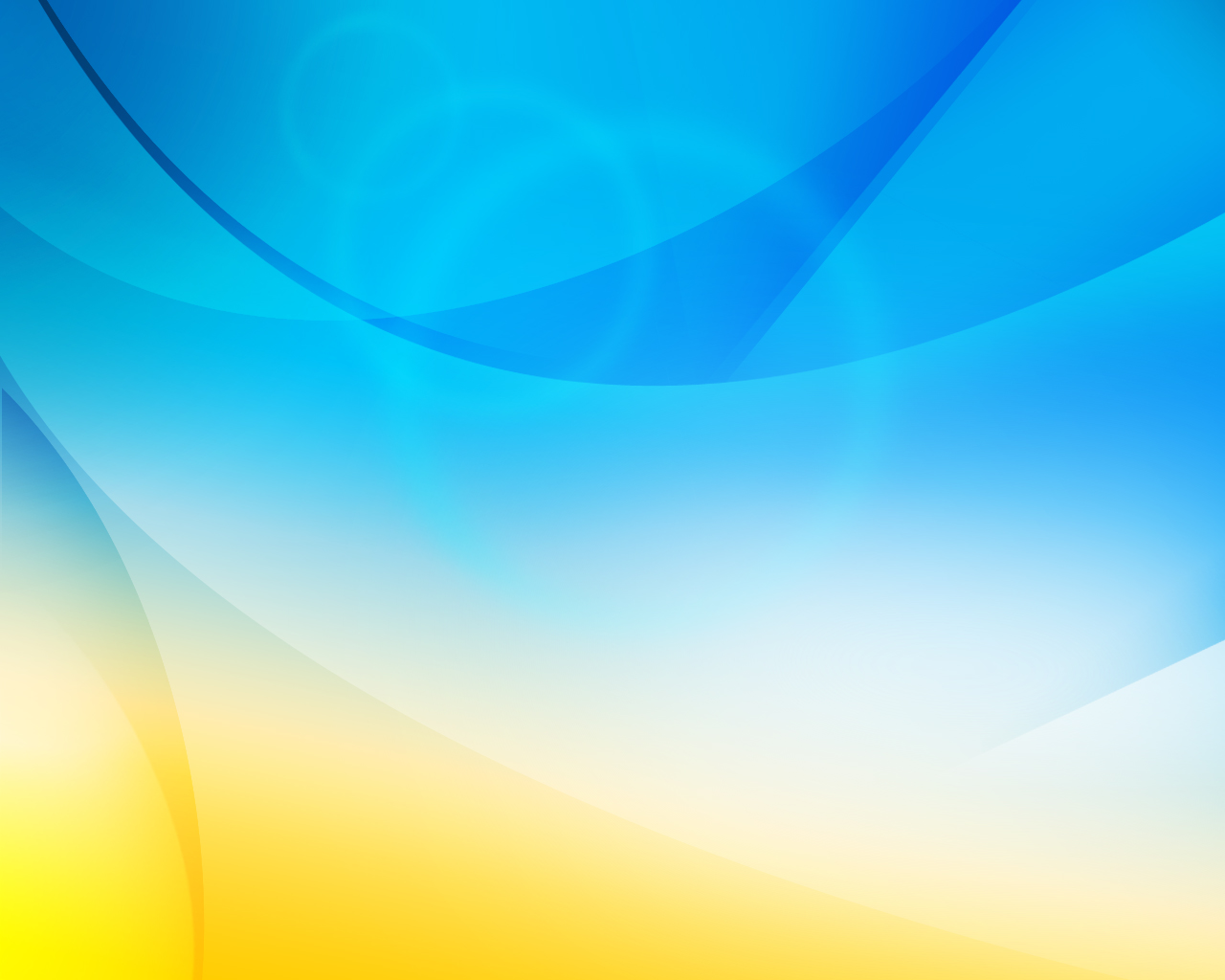 РЕЗУЛЬТАТЫ ПРАКТИКИ:

29 родителей (69%) и 36 несовершеннолетних (81%) 
охвачены всеми формами работы в практике;
- проведено 399 индивидуальных/семейных 
консультаций, 115 групповых занятий с детьми/
родителями;
- в 42 замещающих семьях (100 % от числа участников) 
не зафиксирован отказ от приемных детей;
- 36 замещающих семей (86% от числа участников) 
удовлетворены помощью, оказанной в рамках 
практики, и 37 семей (89% от числа целевой группы) 
удовлетворены своим участием в практике;
- в учреждении введено в практику 11 новых услуг 
для замещающих семей
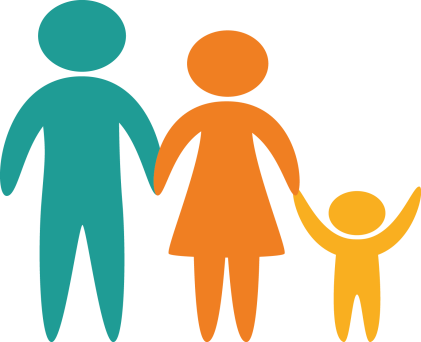 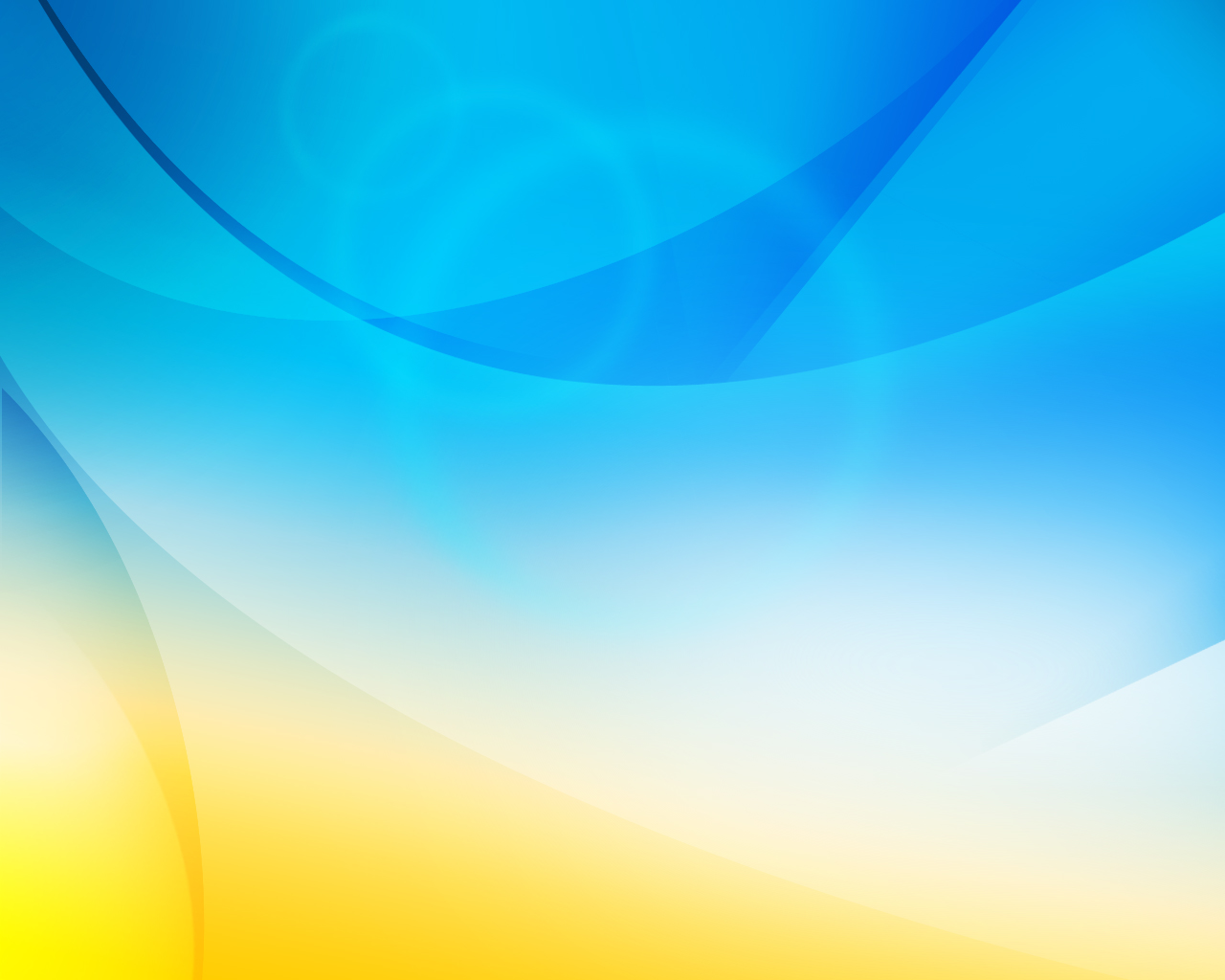 ЭФФЕКТИВНОСТЬ ПРАКТИКИ:

- у 36 замещающих семей (86% от всей целевой группы) 
отмечено улучшение внутрисемейных взаимоотношений, 
сформированы новые или воспроизведены старые семейные 
традиции; 
- у 27 замещающих семей (64% от числа целевой группы) 
преодолен кризисный период;
- у 32 детей и подростков, оставшихся без попечения родителей 
(74% от числа целевой группы) отмечено улучшение социальной 
адаптации;
- у 39 замещающих родителей (93% от числа целевой группы)
отмечено повышение психолого-педагогической 
компетентности;
- 42 замещающие семьи (100%) расширили свои 
социальные контакты
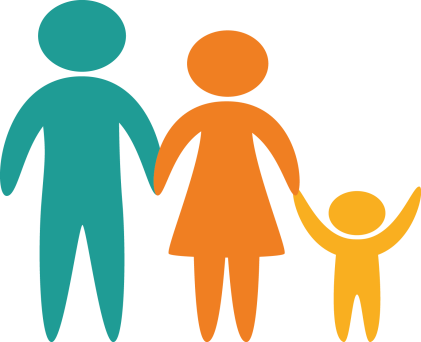 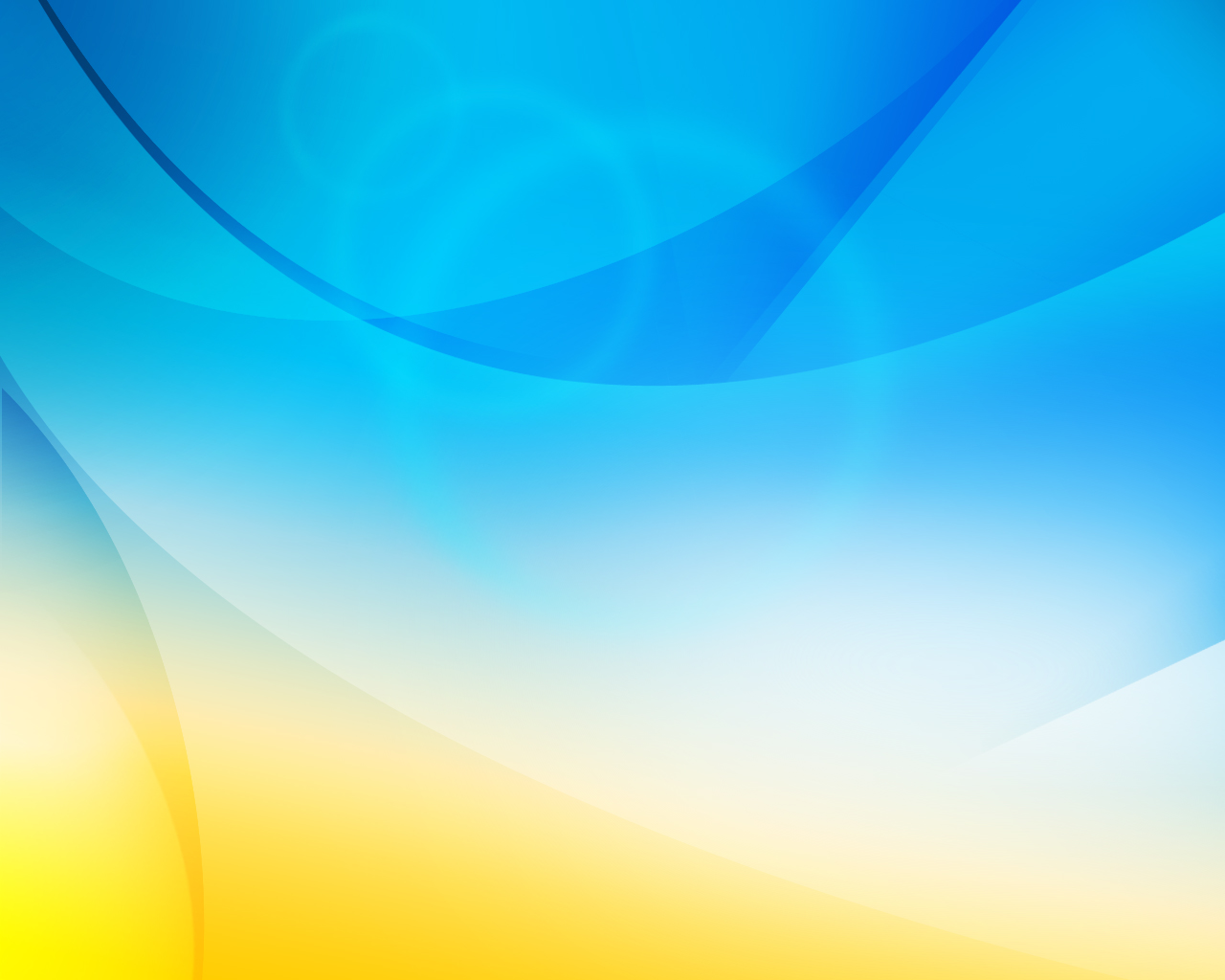 ТИРАЖИРУЕМОСТЬ ПРАКТИКИ
практика актуальна, показала успешность в современных 
условиях и не является устаревшей;
результативна, полученные результаты значимы для иных 
организаций и регионов, показатели результативности 
валидны;
имеет инструментальность описания и достаточность 
пошаговой информации для внедрения в других 
организациях и регионах;
имеет ресурсную доступность, экономически 
целесообразна;
реализация практики вызвала одобрение широкого 
круга благополучателей;
опыт реализации практики описан и представлен 
на различных уровнях
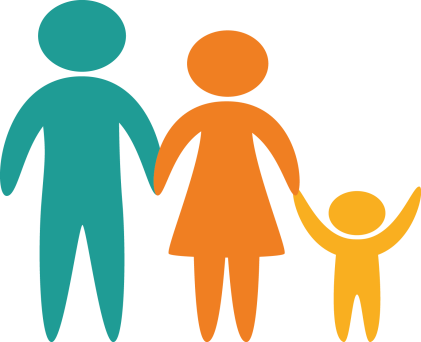 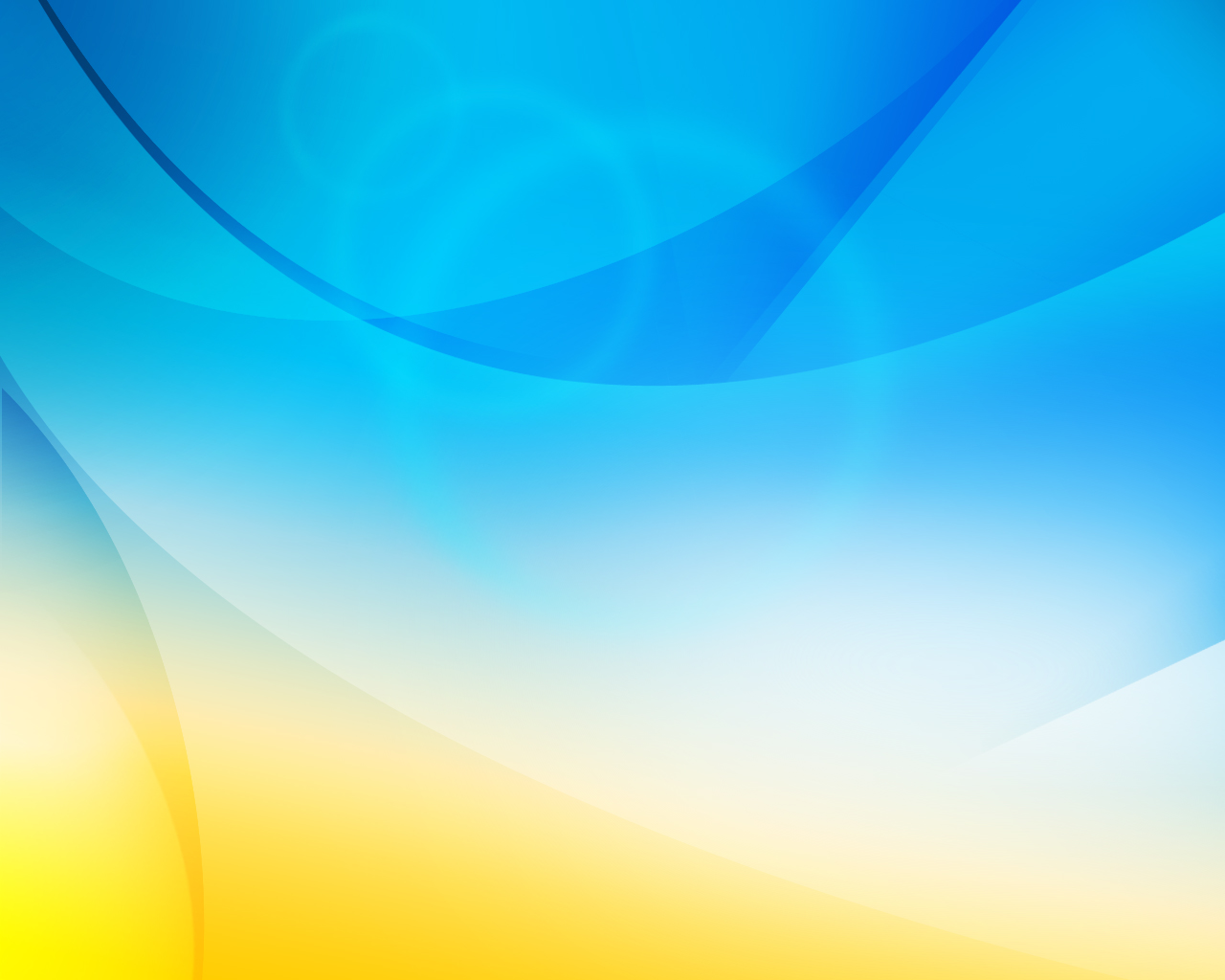 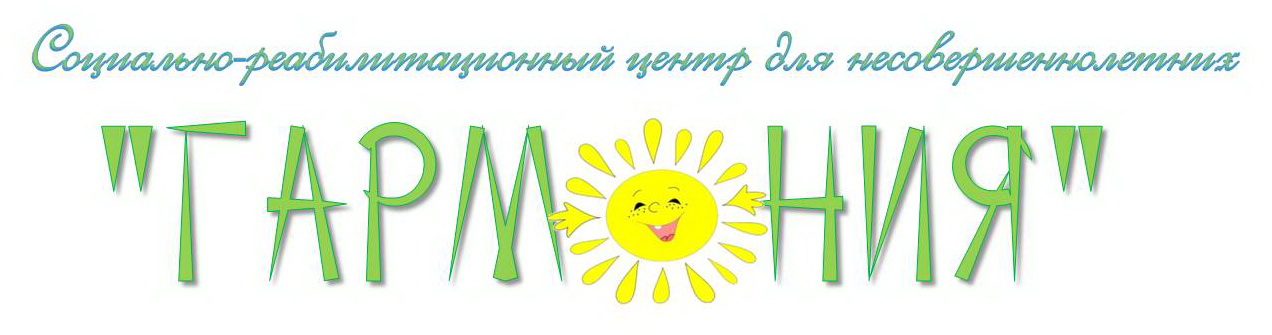 Спасибо за внимание!
: Смоленская область
г. Вязьма, ул. 25 Октября, д. 1а

: 4-25-01, 4-21-35
www.centr-garmonia.ru